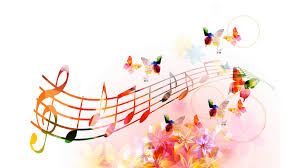 ПЈЕВАЊЕ НАУЧЕНИХ ПЈЕСАМАТонови  до, ре, ми, фа, сол
МУЗИЧКА КУЛТУРА 4. РАЗРЕД
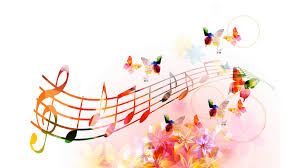 Поновимо:

Ноте су знакови којима обиљежавамо тонове.
	
Ноте записујемо у линијски систем.
МУЗИЧКА КУЛТУРА 4. РАЗРЕД
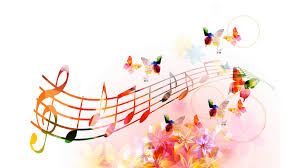 Линијски  систем
5 линија
4 празнине
МУЗИЧКА КУЛТУРА 4. РАЗРЕД
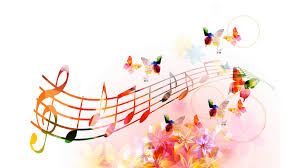 Шта цртамо на почетку линијског  система?
Виолински кључ
МУЗИЧКА КУЛТУРА 4. РАЗРЕД
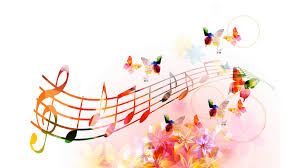 У линијски систем уписујемо ноте, а учили смо сљедеће ноте:
до
ре
ми
фа
сол
МУЗИЧКА КУЛТУРА 4. РАЗРЕД
СТРАНА  14

До, до, шта је то?
Први тон у скали,
Први тон, нота до, знајте децо, то!
МУЗИЧКА КУЛТУРА 4. РАЗРЕД
СТРАНА  15

Ресаво водо `ладна,
Ресаво.
МУЗИЧКА КУЛТУРА 4. РАЗРЕД
СТРАНА  16

МИ идемо преко поља, преко поља,
ми идемо преко поља.
МУЗИЧКА КУЛТУРА 4. РАЗРЕД
СТРАНА  18

Фалила ми се прошена мома, фалила ми се прошена.
МУЗИЧКА КУЛТУРА 4. РАЗРЕД
СТРАНА  20

Сол ми дај, 
Сол ми дај,
Да посолим залогај.
Лане мој, Милане, соли мени дај.
МУЗИЧКА КУЛТУРА 4. РАЗРЕД